3. Coulombův zákon
Charles-Augustin de Coulomb (1736 – 1806) 
převážně žil v Paříži
zakladatel elektrostatiky
zabýval se ale také smykovým třením
stavěl pevnosti
1785 objev zákona pro dva bodové náboje v klidu
po vypuknutí francouzské revoluce r. 1789 se uklidil na venkov

Bodový náboj – rozměry náboje (nabitých těles) zanedbatelné s jejich vzdáleností
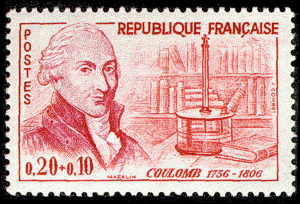 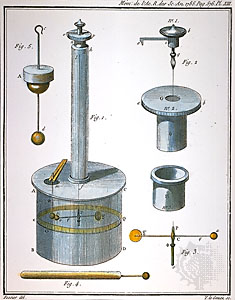 3. Coulombův zákon
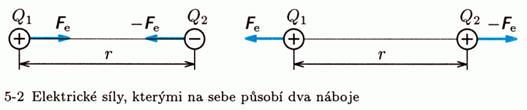 3. Coulombův zákon
3. Coulombův zákon